CS-Studio Collaboration Status
Eric BerrymanControls Engineer
Overview
Collaboration Statistics
Feedback from Issues
4.1.x Issues
Comments Activity
Issues Activity
Milestone Activity
Milestones Status
4.1.x (testing->stable)
4.2.x (unstable->testing)
E. Berryman, May 2015 EPICS Collaboration Meeting
, Slide 2
Feedback from Issues
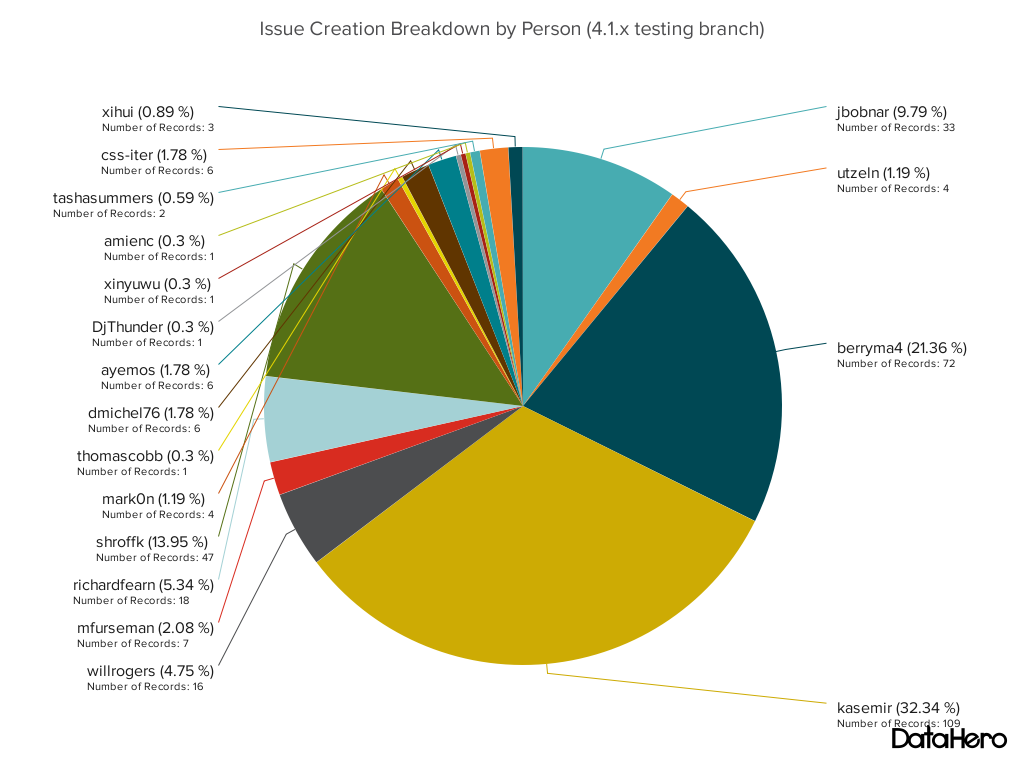 E. Berryman, May 2015 EPICS Collaboration Meeting
, Slide 3
4.1.x Issues
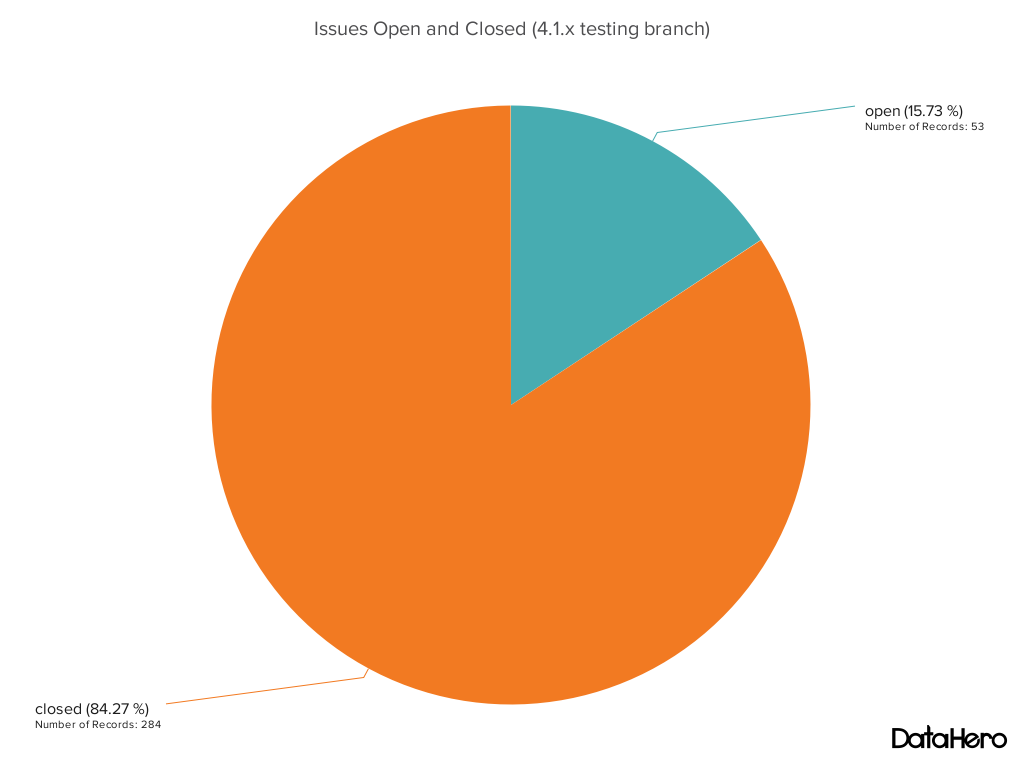 E. Berryman, May 2015 EPICS Collaboration Meeting
, Slide 4
Comments Activity
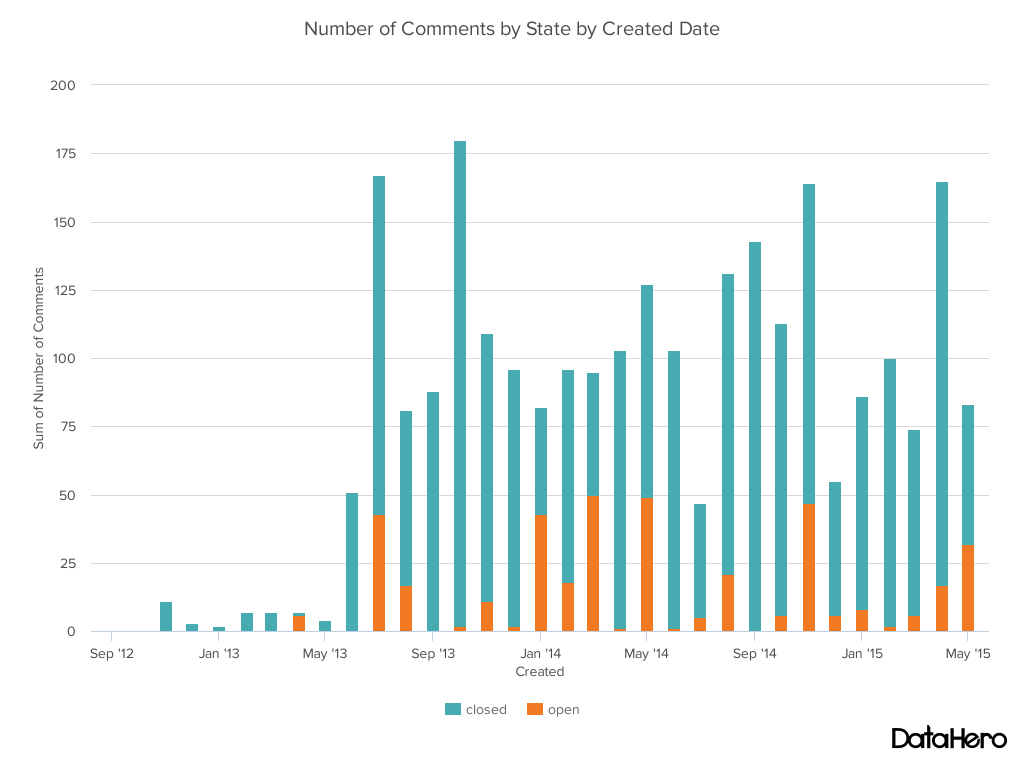 E. Berryman, May 2015 EPICS Collaboration Meeting
, Slide 5
Issues Activity
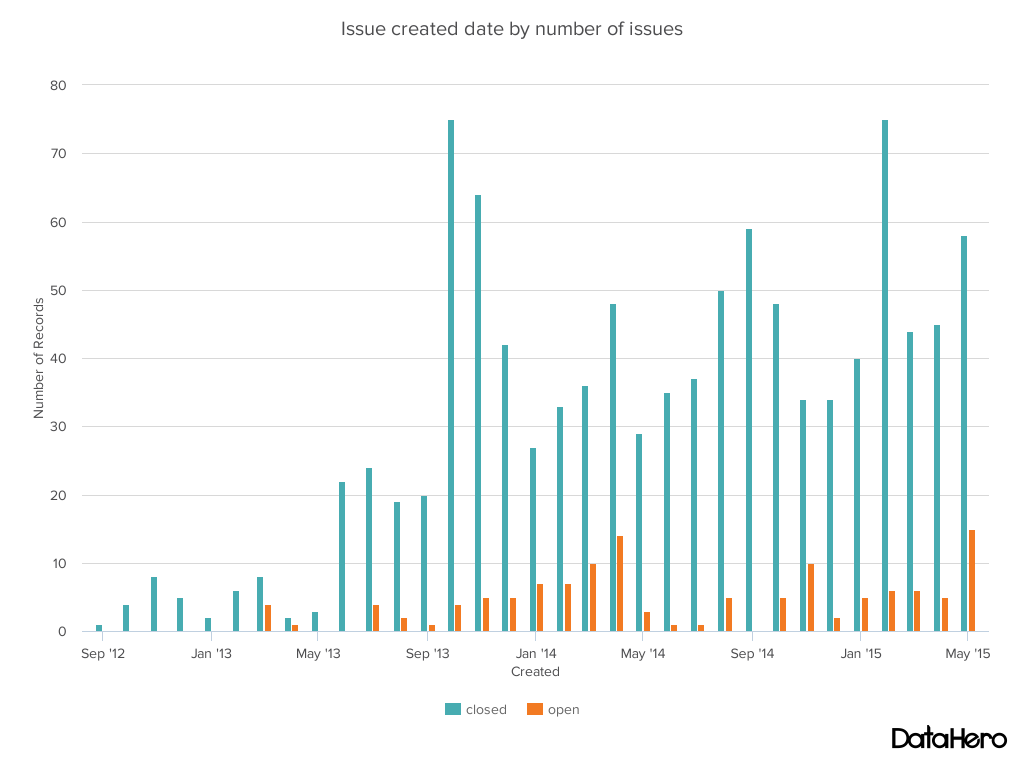 E. Berryman, May 2015 EPICS Collaboration Meeting
, Slide 6
Milestone Activity
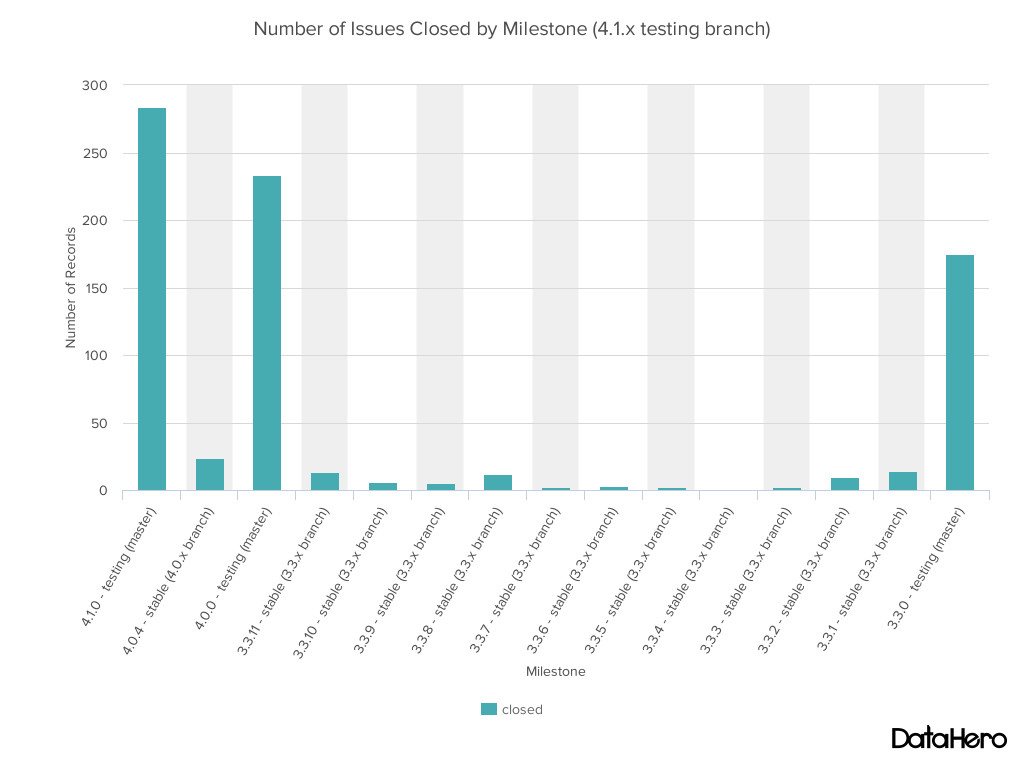 E. Berryman, May 2015 EPICS Collaboration Meeting
, Slide 7
Closing 4.1.x (testing to stable)
4.1.x due date end of this month
Repository clean up (enable/speed up unit test) 
Data Browser rewrite (replacing xygraph)
Logging UI (using javafx)
Checkstyle (enforce code formatting)
Common Product (general product for download)
E. Berryman, May 2015 EPICS Collaboration Meeting
, Slide 8
Common Product
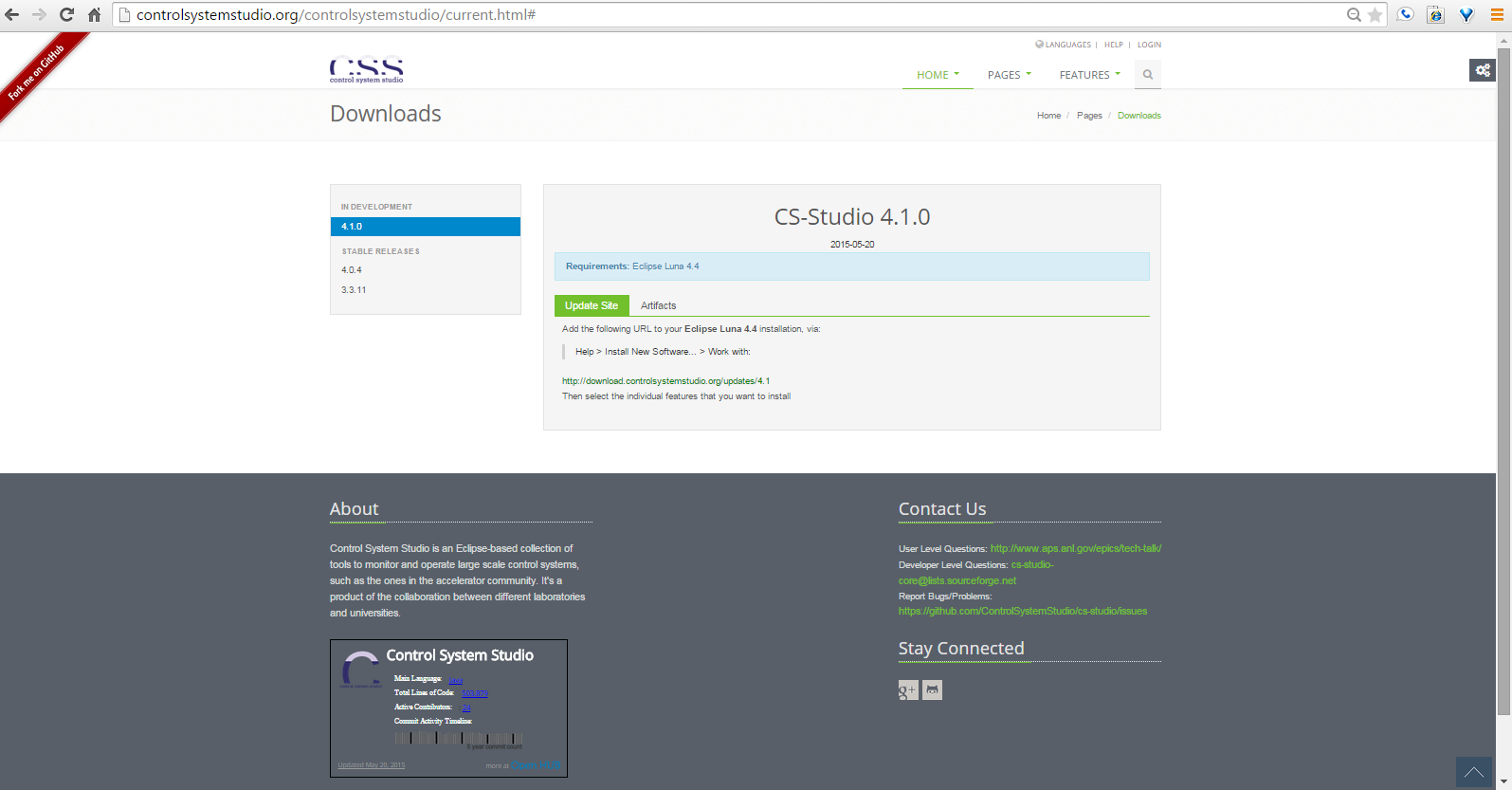 E. Berryman, May 2015 EPICS Collaboration Meeting
, Slide 9
Common Product
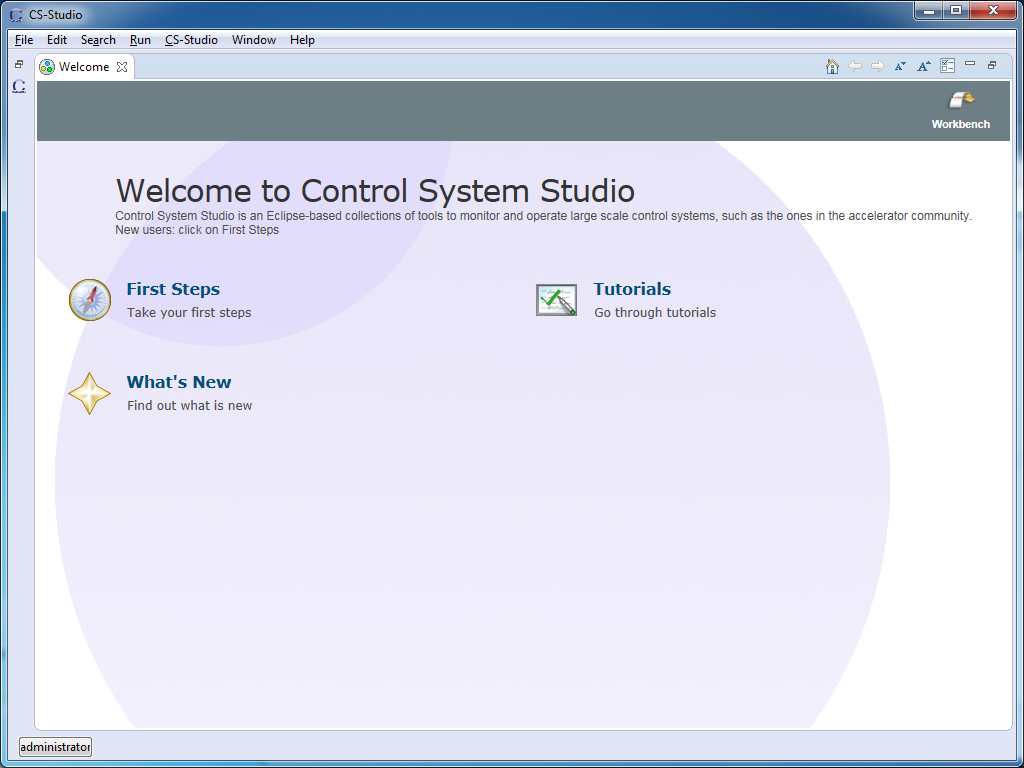 E. Berryman, May 2015 EPICS Collaboration Meeting
, Slide 10
Common Product
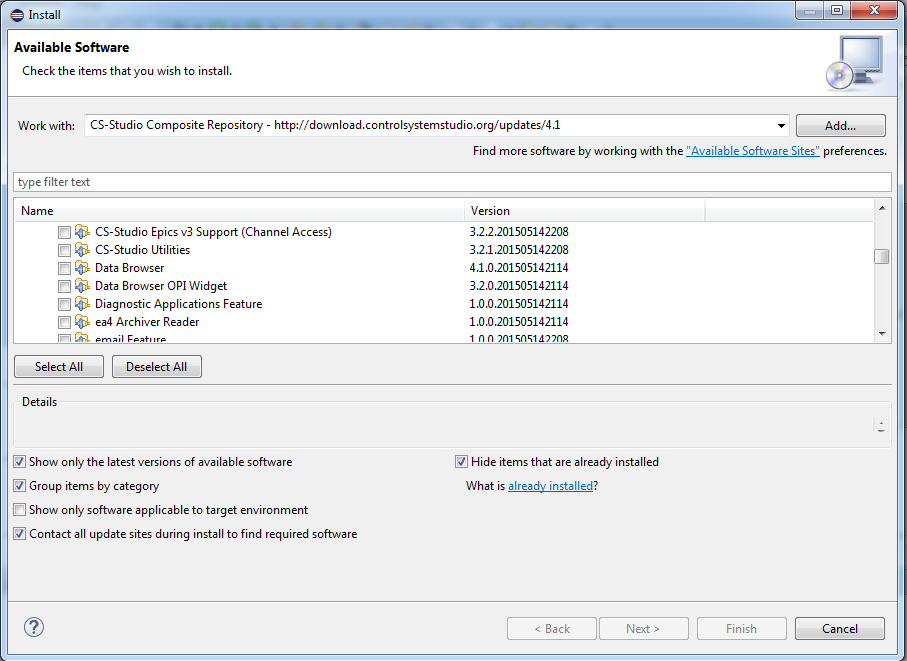 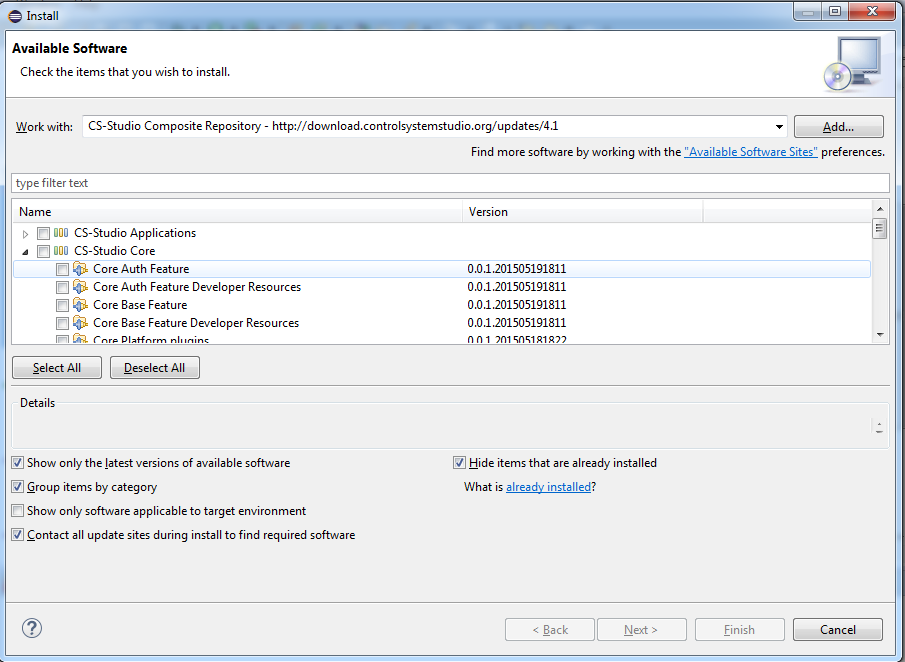 E. Berryman, May 2015 EPICS Collaboration Meeting
, Slide 11
Common Product
All Products built from binaries 
Can make lab specific products with two files
.product file listing features
pom.xml file with <packaging>eclipse-repository</packaging>
Can include lab specific configuration feature as “rootfiles”
Adding root = {directory_name} to an Ecilpse feature build.properties file allows adding files respective to the cs-studio root directory
Rootfile feature allows versioning of configuration files
All configuration files have been pull out of jars, into configuration directory
E. Berryman, May 2015 EPICS Collaboration Meeting
, Slide 12
4.2.x (testing)
4.2.x due date latest October
Will close 4.2.x as soon as BOY Perspectives Project is done (Issue #544)
Allows users to save and load BOY screens and their locations as perspectives.
Allows users to run a BOY screen in an independent window (much like EDM)
E. Berryman, May 2015 EPICS Collaboration Meeting
, Slide 13
Code a thon (Build a thon)
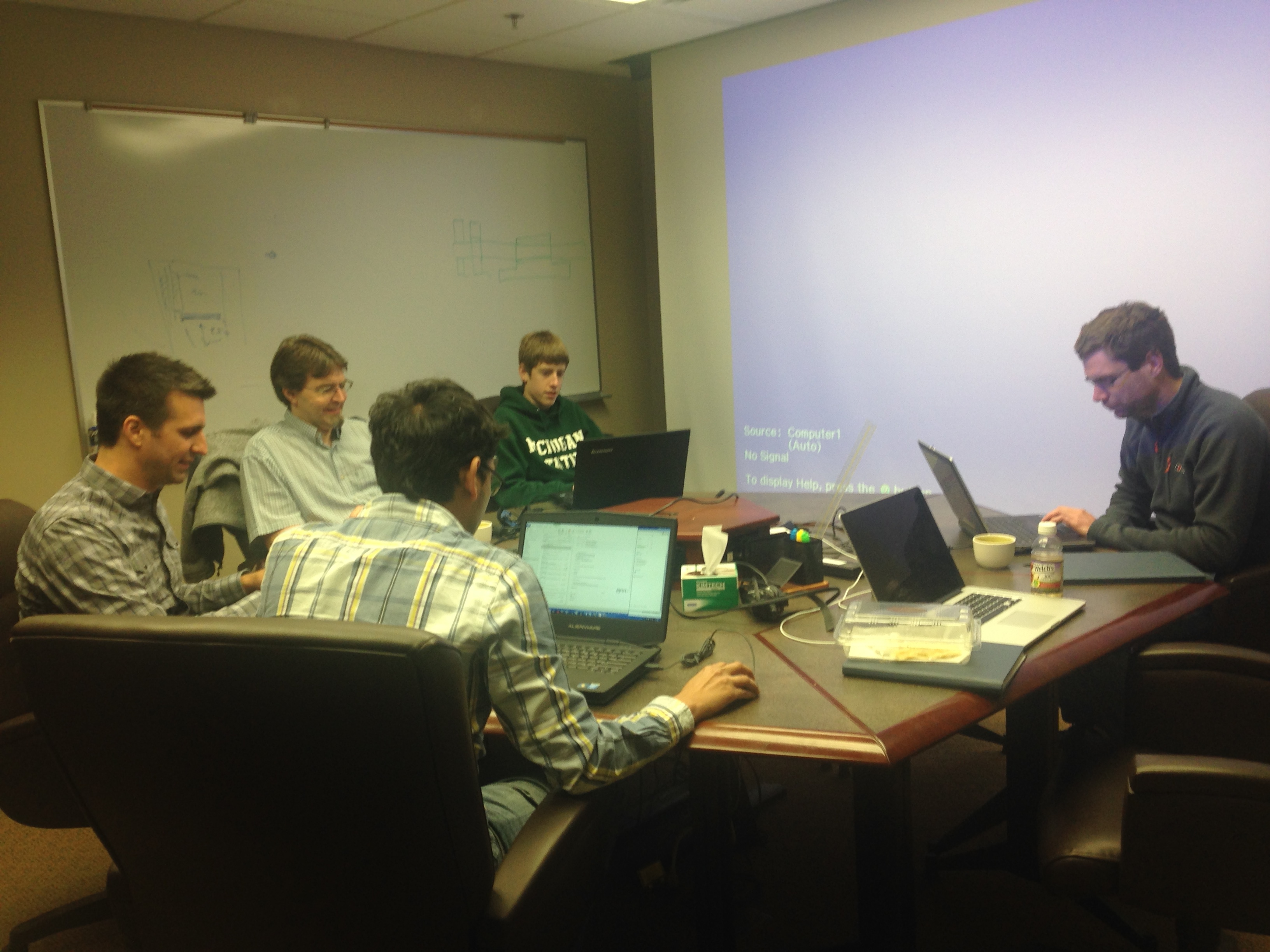 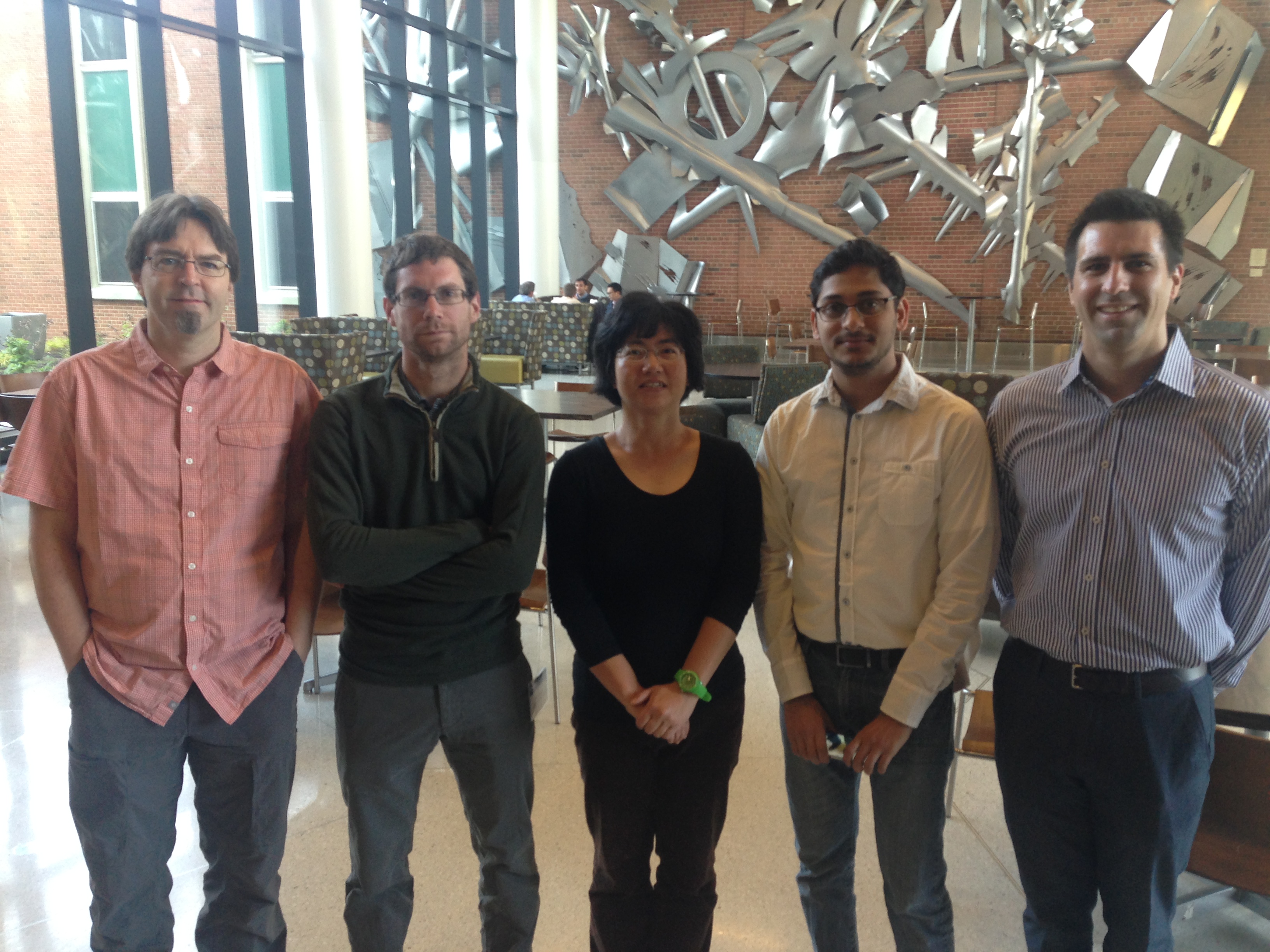 E. Berryman, May 2015 EPICS Collaboration Meeting
, Slide 14
Code a thon
CS-Studio development environment (Issue #818)Goal: All agree and understand the build process so that we’re able to build from sources and get the same results, everything or module-by-module.
IDE build, command line build
defining target platform (Issue #1155)
Configure Cloudbees (Issue #818)Goal: CIoudbees builds everything, everybody can use the results (plugins, complete products) or, if desired, reproduce in local Jenkins setup.
Create common jobs on cloudbees jenkins (using Jenkins Job Builder).
Re-enable the unit tests for the various cs-studio modules.
Makes the jenkins jobs accessible (github repo of Jenkins Job Builder scripts)
Modularize applications into features (Issue #462 -> #818)Goal: Speed up build. Allow products to use older versions of selected features.
Add Checkstyle (Issue #1055)
  Goal: Enforce code style, Jenkins and IDE
E. Berryman, May 2015 EPICS Collaboration Meeting
, Slide 15
Code a thon
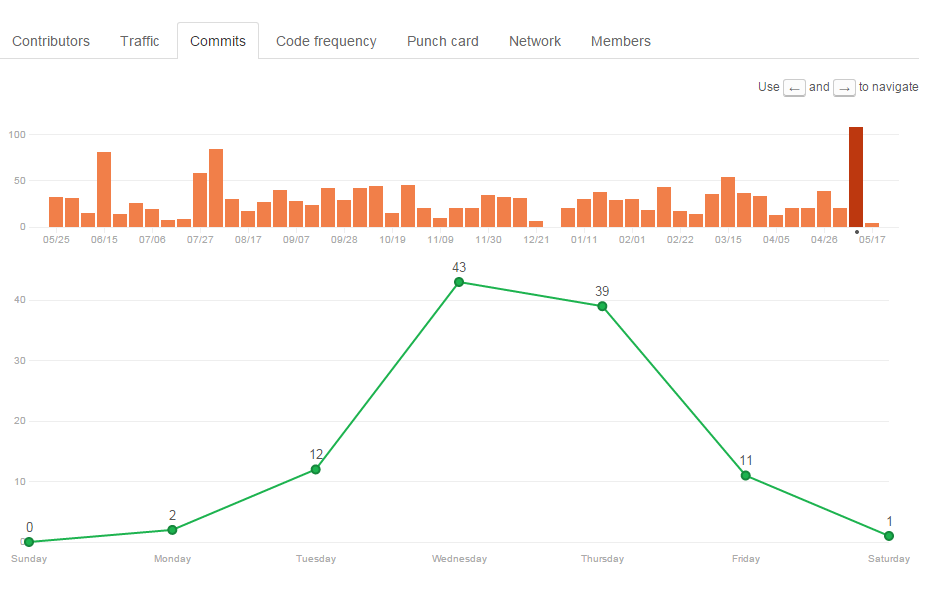 E. Berryman, May 2015 EPICS Collaboration Meeting
, Slide 16
Reorganization
Core
Applications
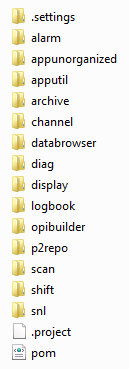 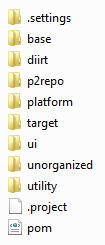 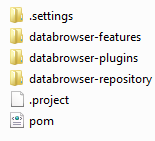 E. Berryman, May 2015 EPICS Collaboration Meeting
, Slide 17
Reorganization
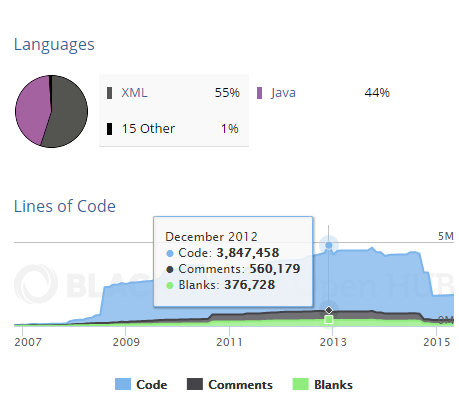 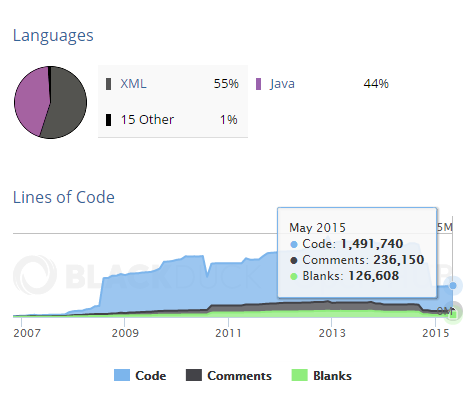 2,355,718 lines of code removed
E. Berryman, May 2015 EPICS Collaboration Meeting
, Slide 18
Reorganization
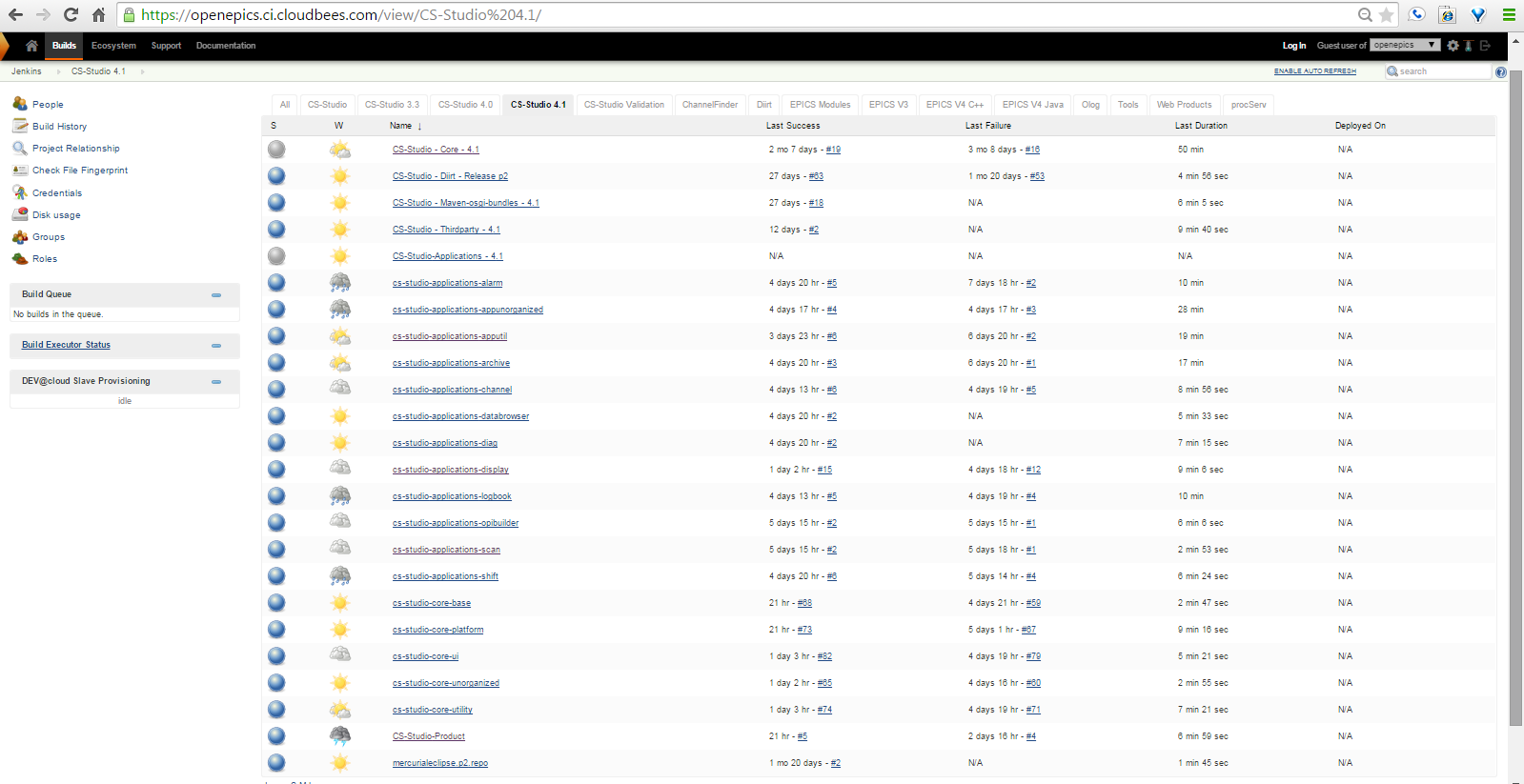 E. Berryman, May 2015 EPICS Collaboration Meeting
, Slide 19
Checkstyle
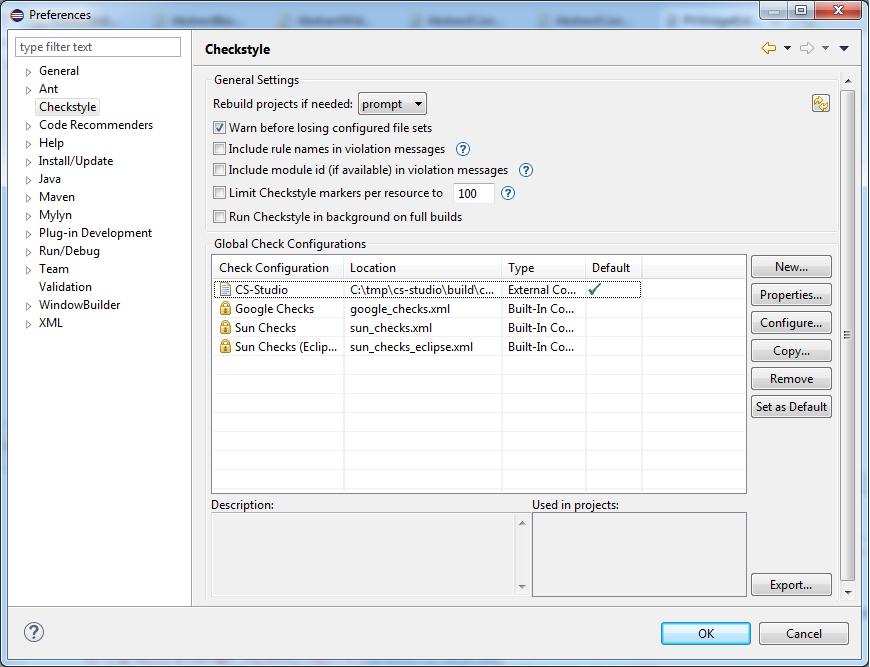 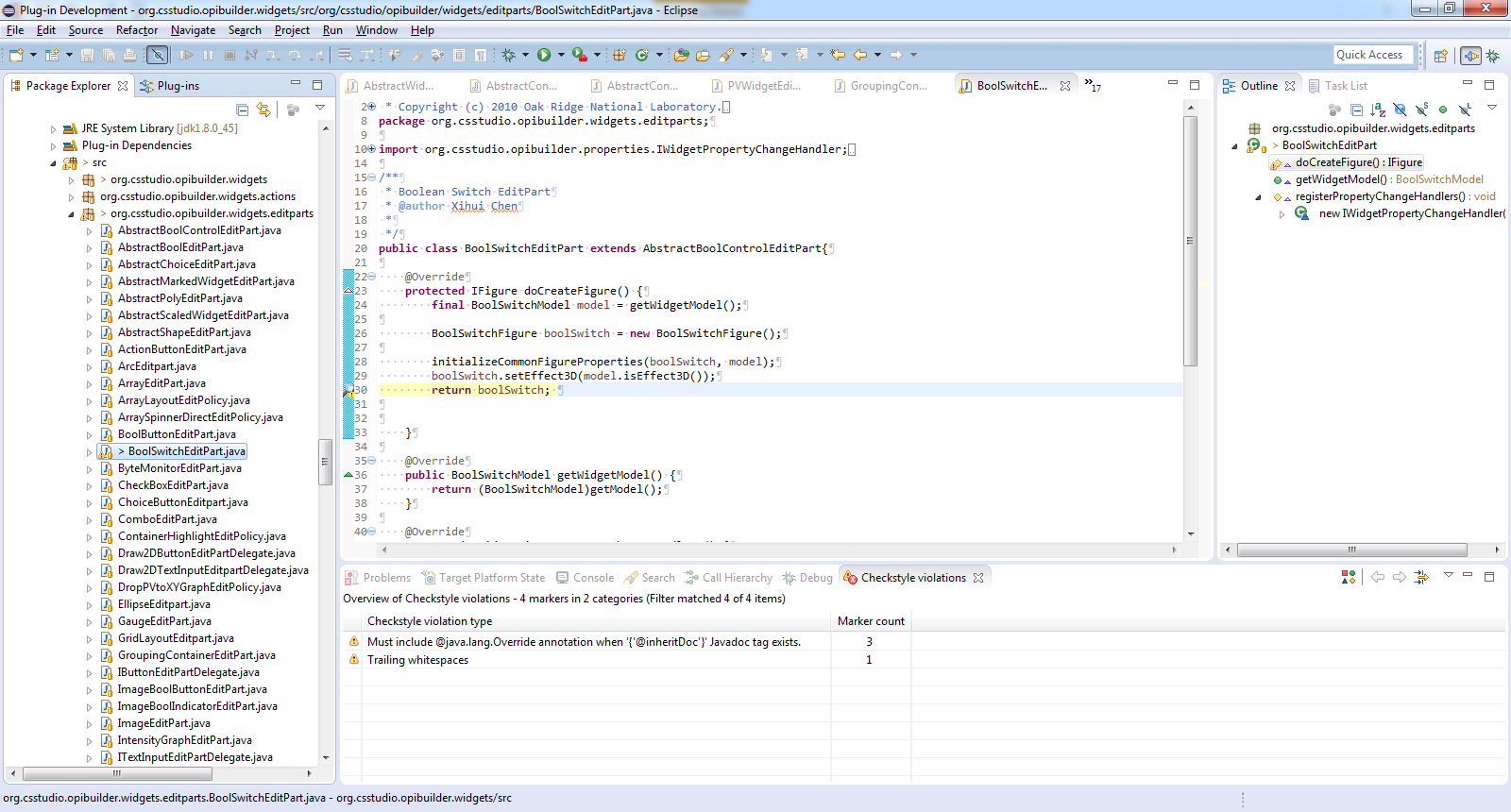 E. Berryman, May 2015 EPICS Collaboration Meeting
, Slide 20
Checkstyle
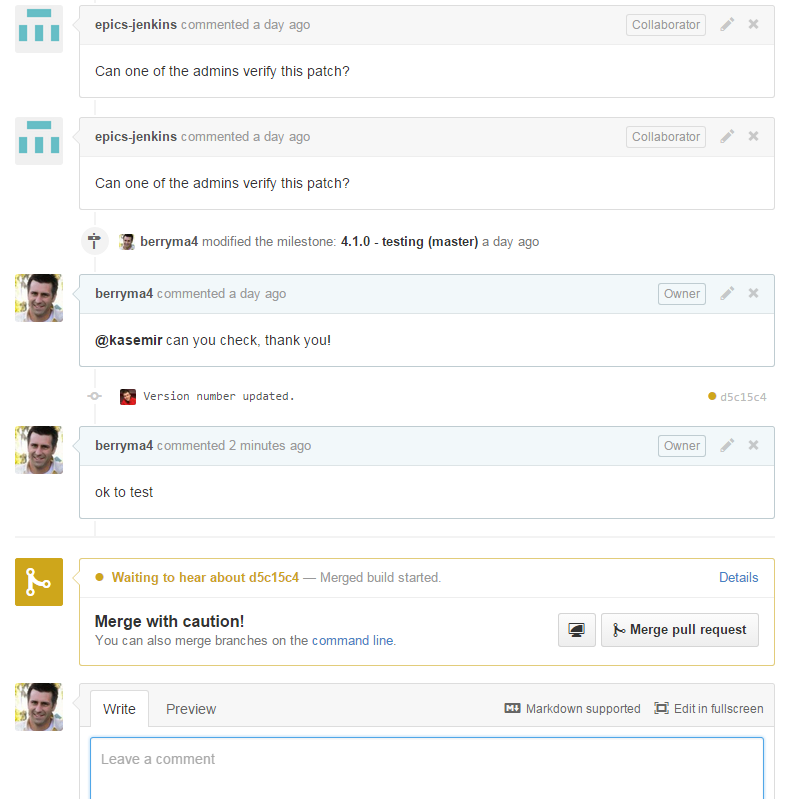 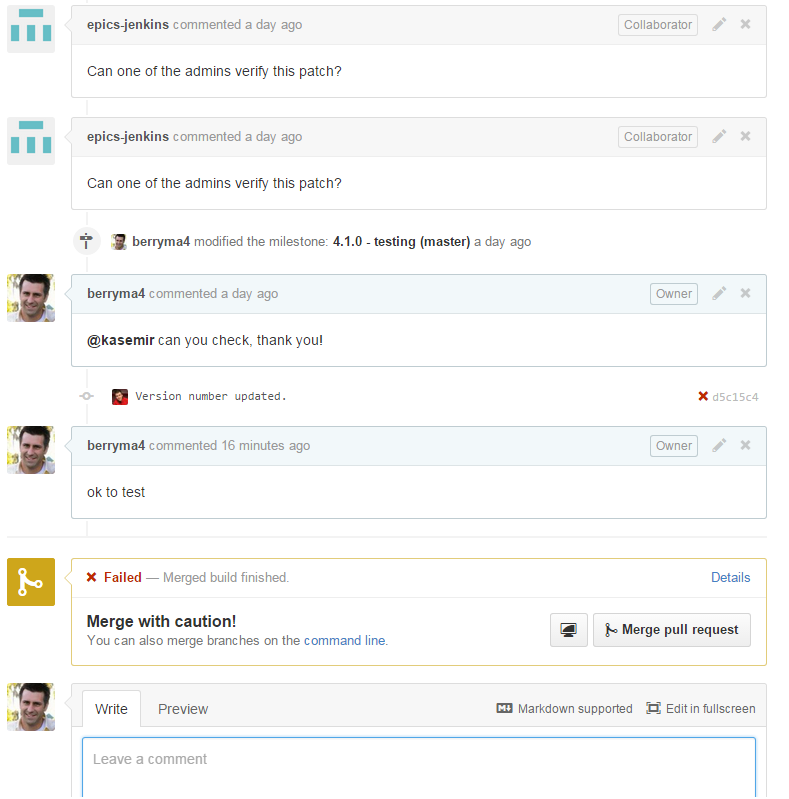 E. Berryman, May 2015 EPICS Collaboration Meeting
, Slide 21
Checkstyle
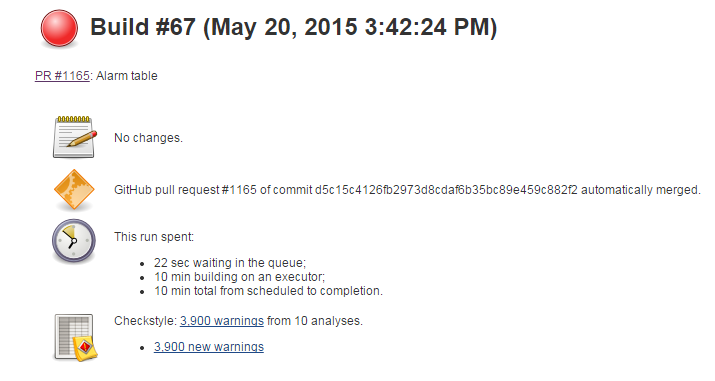 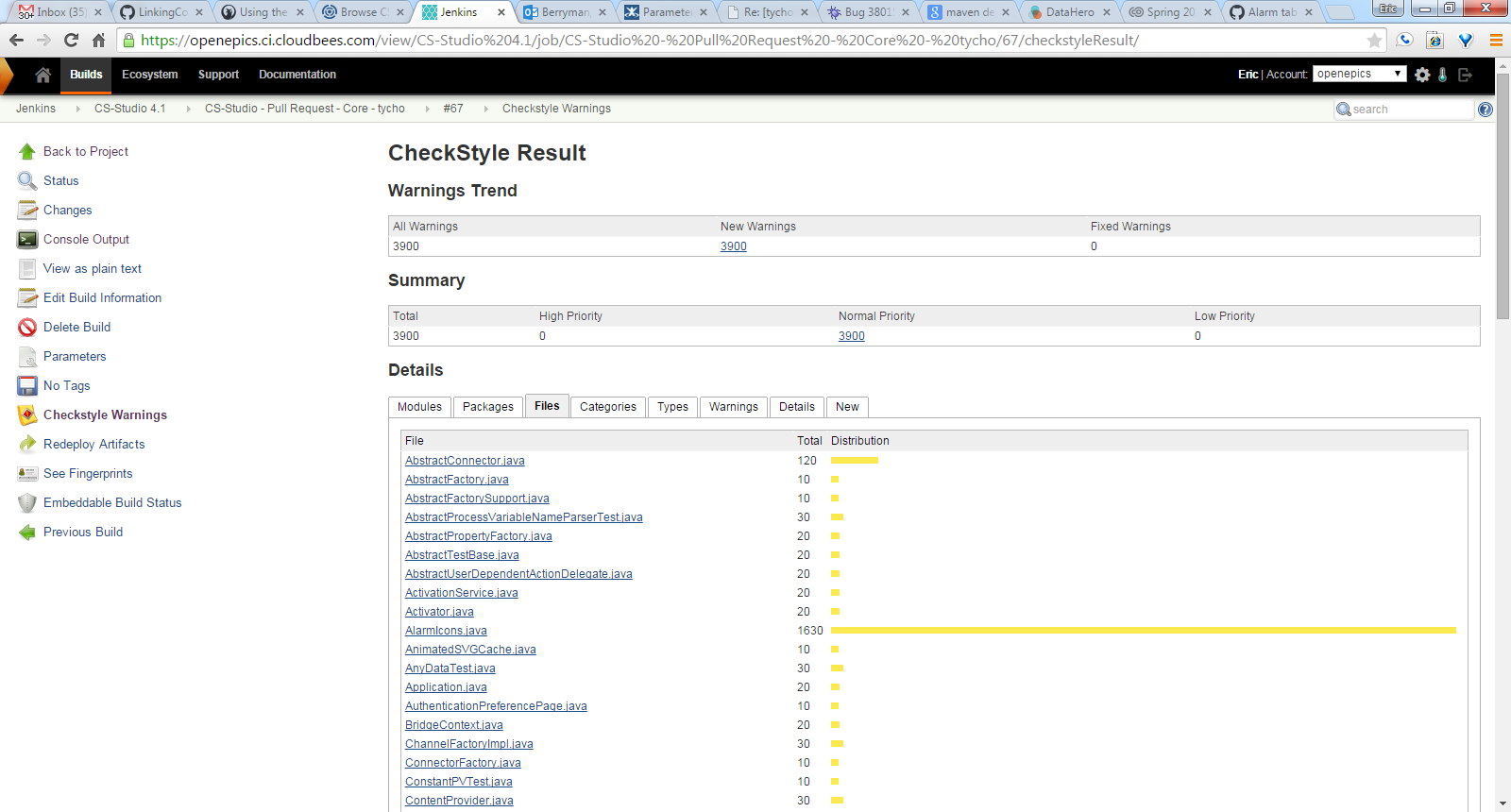 E. Berryman, May 2015 EPICS Collaboration Meeting
, Slide 22
How to Contribute
Fork us Github
Pick an issue/feature or make one
Create a branch in your fork with the fix or feature
Make a Pull Request with the issue number in the title
Attend meetings, know the release schedule, subscribe to mailing list
E. Berryman, May 2015 EPICS Collaboration Meeting
, Slide 23
Development Process
Github
Pull Request (must reference issue ticket)
Jenkins
Amazon S3
Product Build
Feature Owner Reviews
Commits as Needed
E. Berryman, May 2015 EPICS Collaboration Meeting
, Slide 24
Development Process
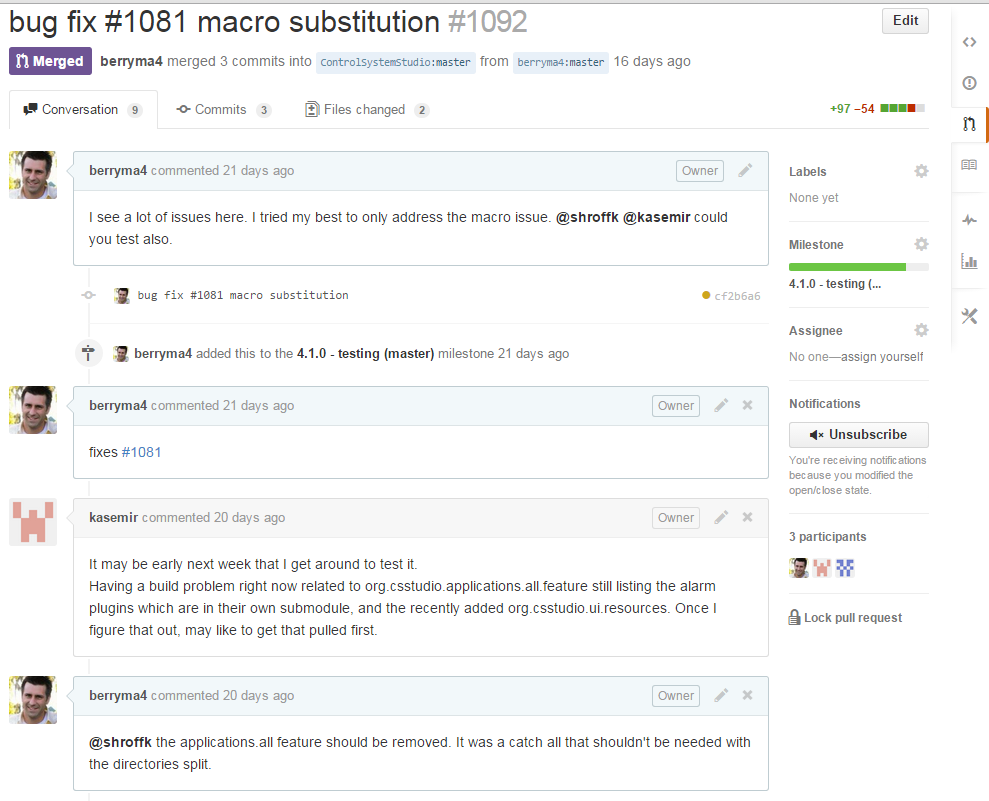 E. Berryman, May 2015 EPICS Collaboration Meeting
, Slide 25
Development Process
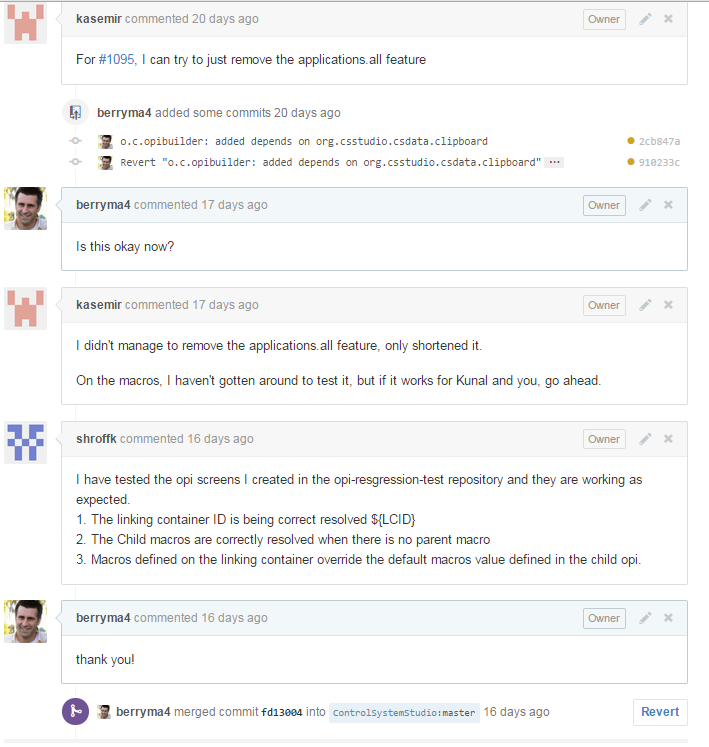 E. Berryman, May 2015 EPICS Collaboration Meeting
, Slide 26
Attend Meetings
We use Google Hangouts to share our progress and discuss issues
Follow us on Google Plus
https://plus.google.com/101349549663920375487/posts
Meetings are posted (viewable after being added to group)
First Wednesday of the month (9am EST)
Project group meet once a week when actively developing
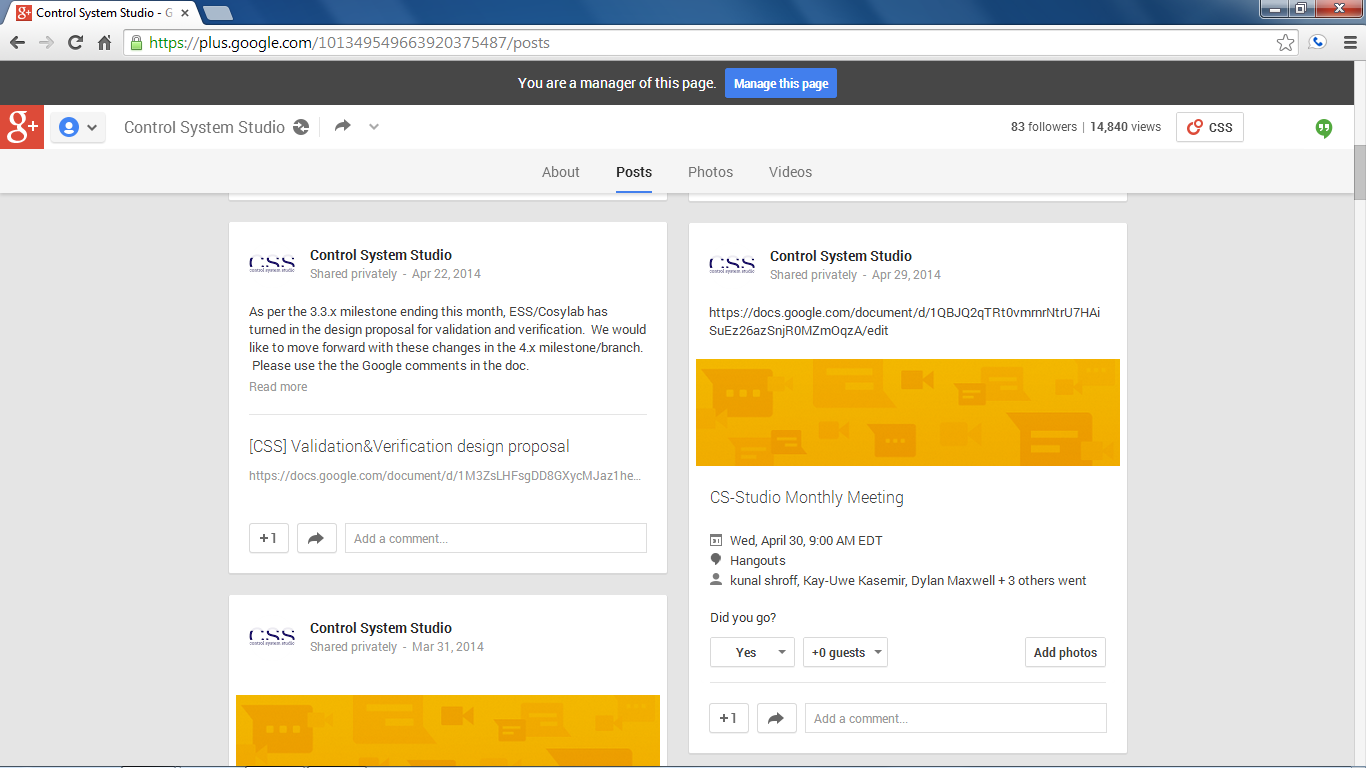 E. Berryman, May 2015 EPICS Collaboration Meeting
, Slide 27